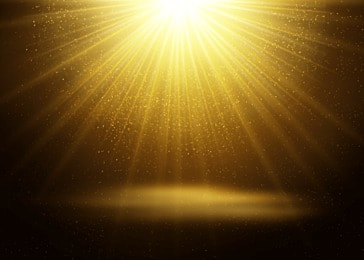 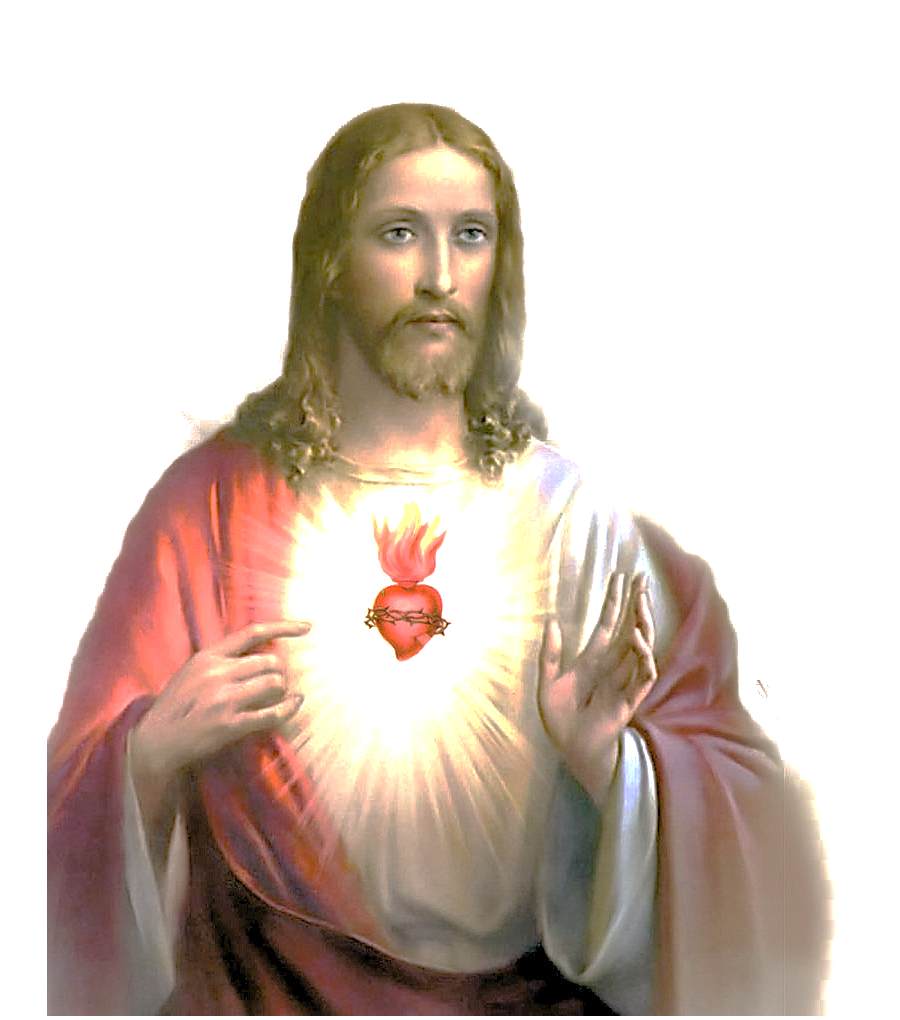 Oración por las Vocaciones
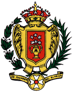 Provincia Santa Ana
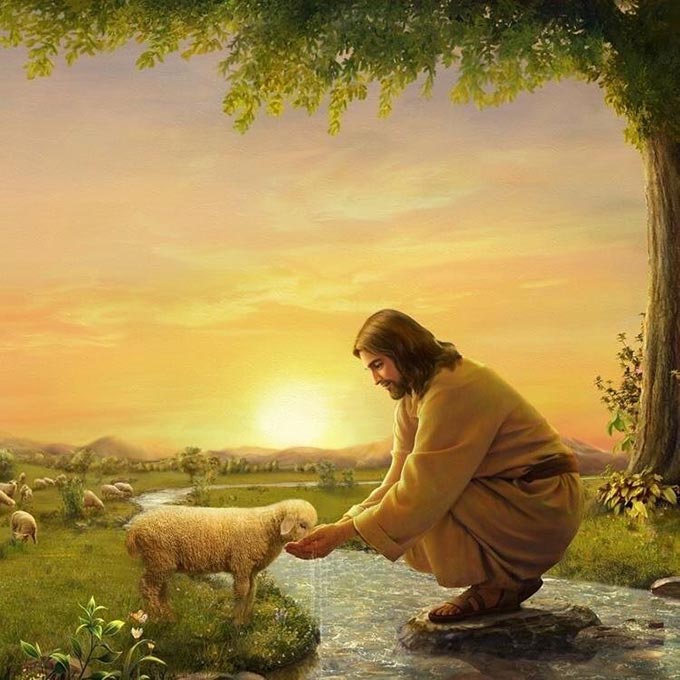 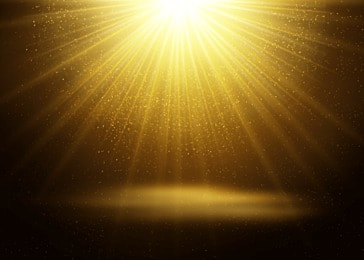 Jesús Buen Pastor,
que enriqueces a la Iglesia
con el Carisma de la Caridad,
suscita en las familias 
muchas y santas vocaciones
según las necesidades del mundo.
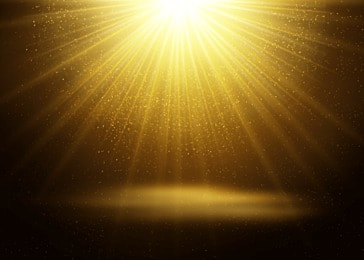 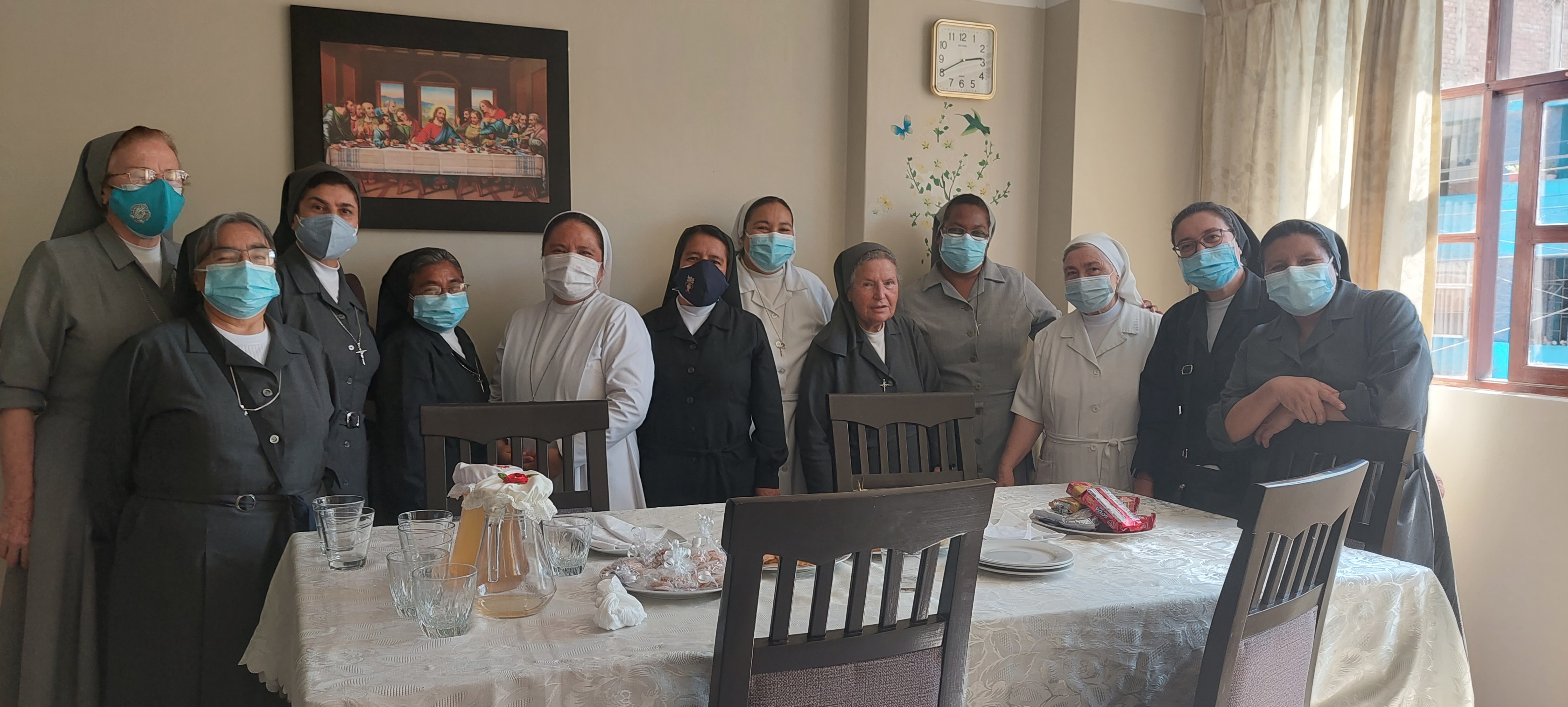 Crea en nosotras el clima espiritual y de amor 
que había entre los primeros cristianos,
para que seamos cenáculos de oración
en amorosa acogida del Espíritu Santo.
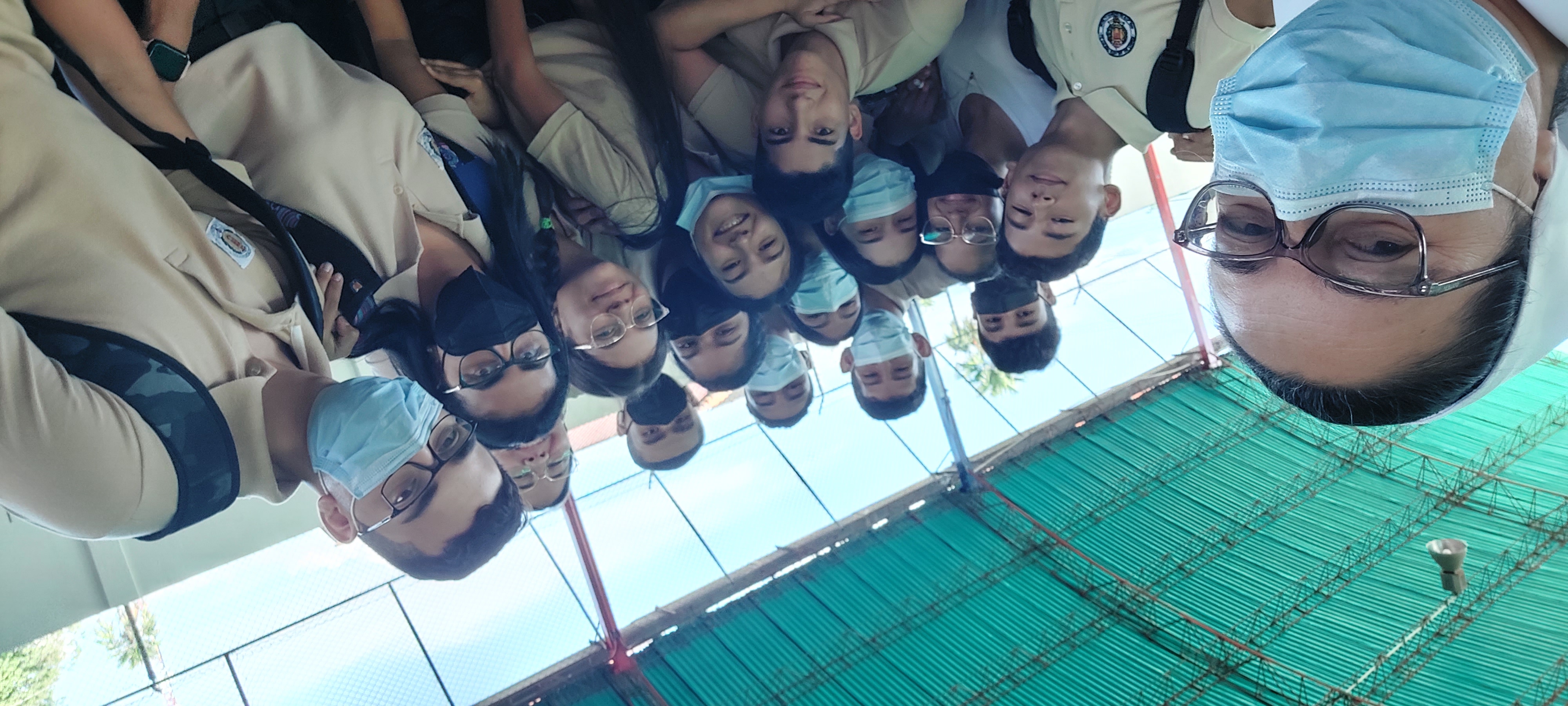 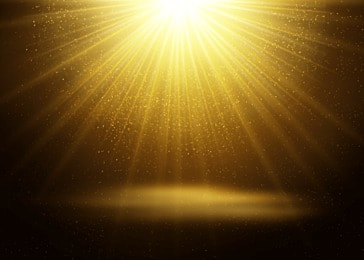 Guía a todos los que dan respuesta generosa a tu llamado
y aviva el corazón de las jóvenes 
para que descubran tu mirada de amor  
que les interpela a seguirte como Hermanas de la Caridad de Santa Ana.
.
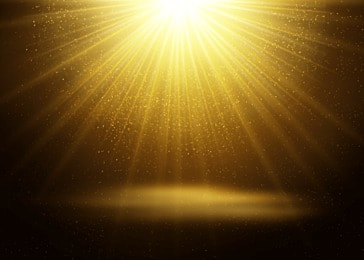 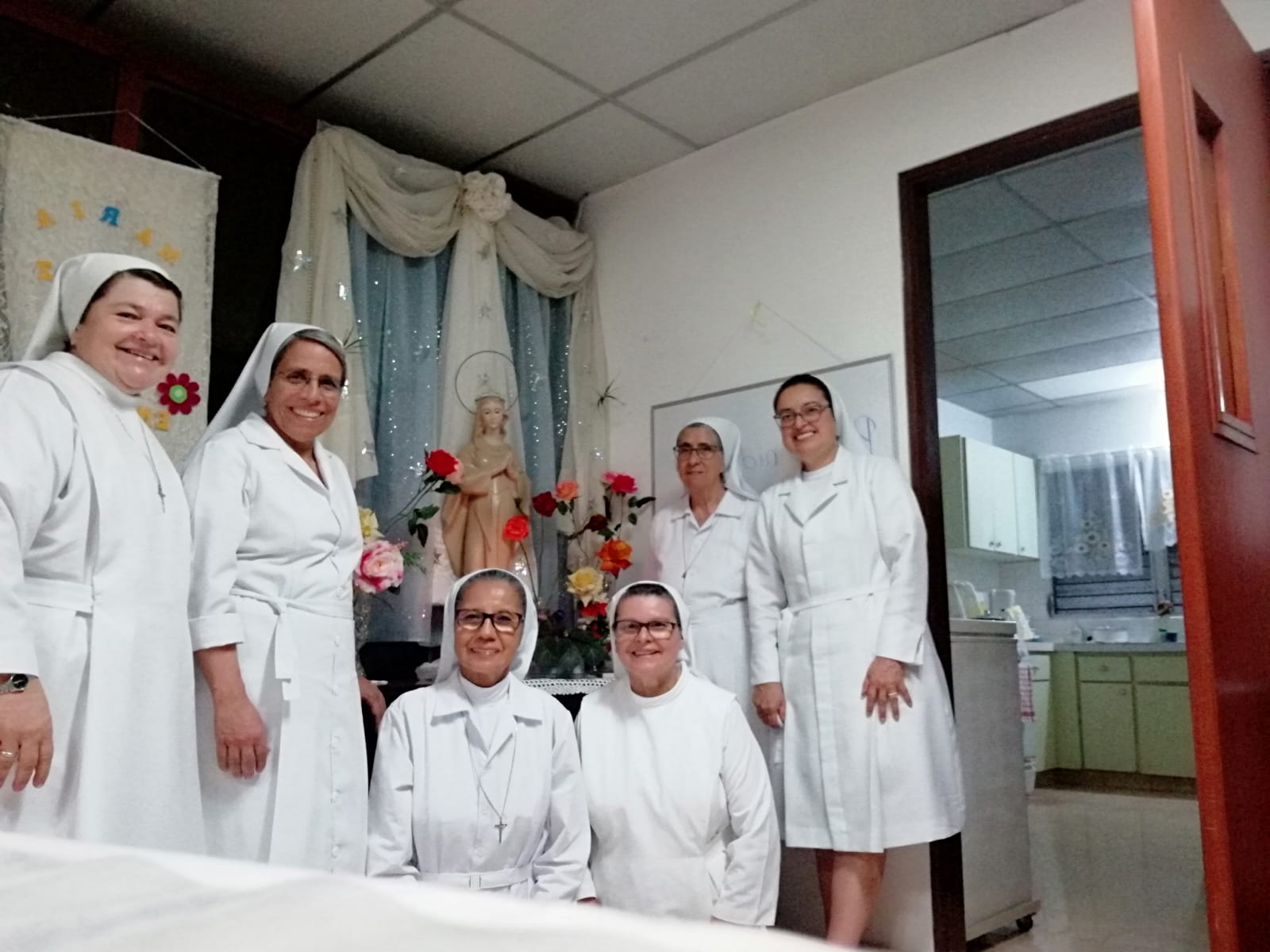 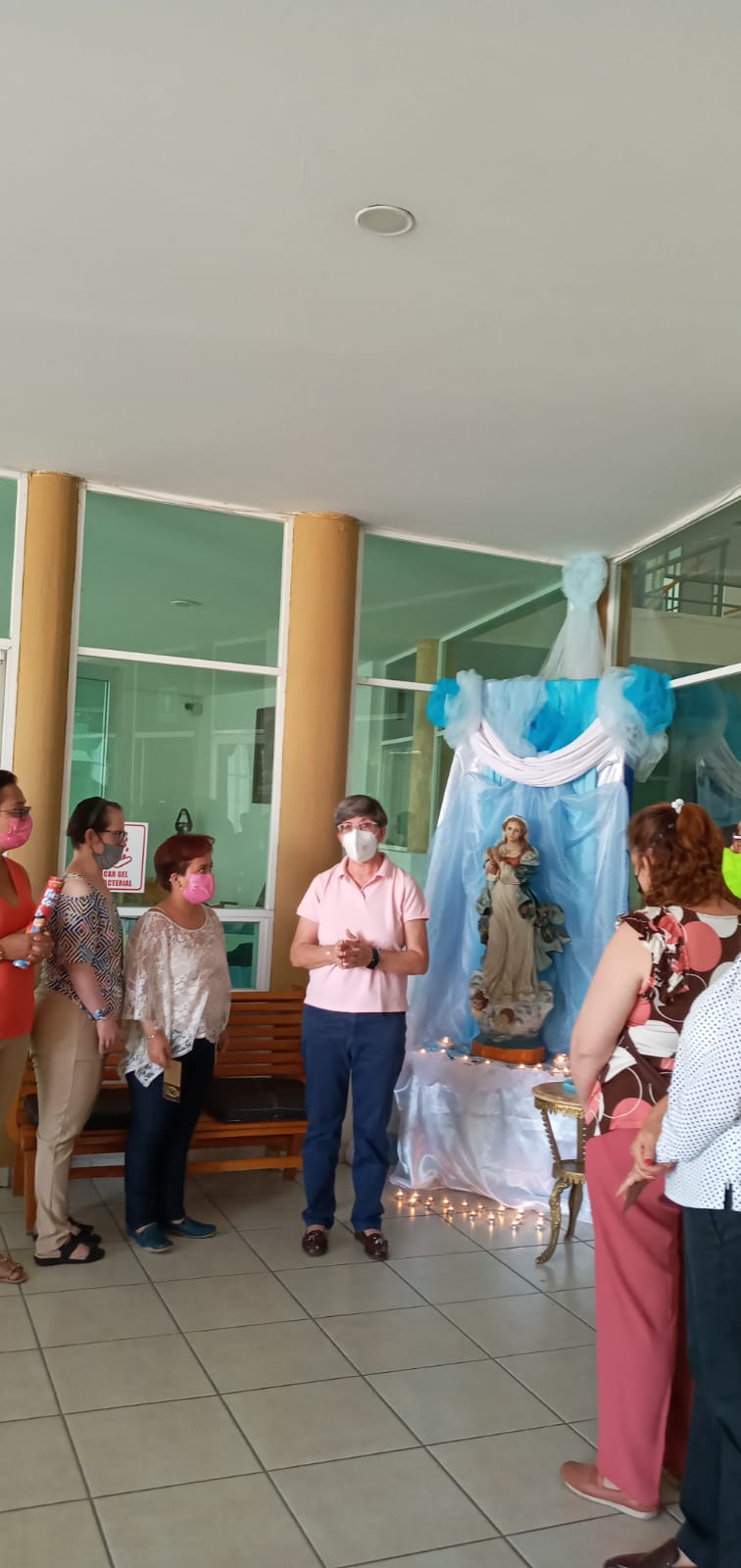 Acudimos a la intercesión de María 
Madre y modelo de Consagradas,
con la certeza de que el Padre concederá 
lo que tú mismo has mandado que pidamos.                       Amén.